“The Nature of God”
a study of Genesis 1 for evangelism
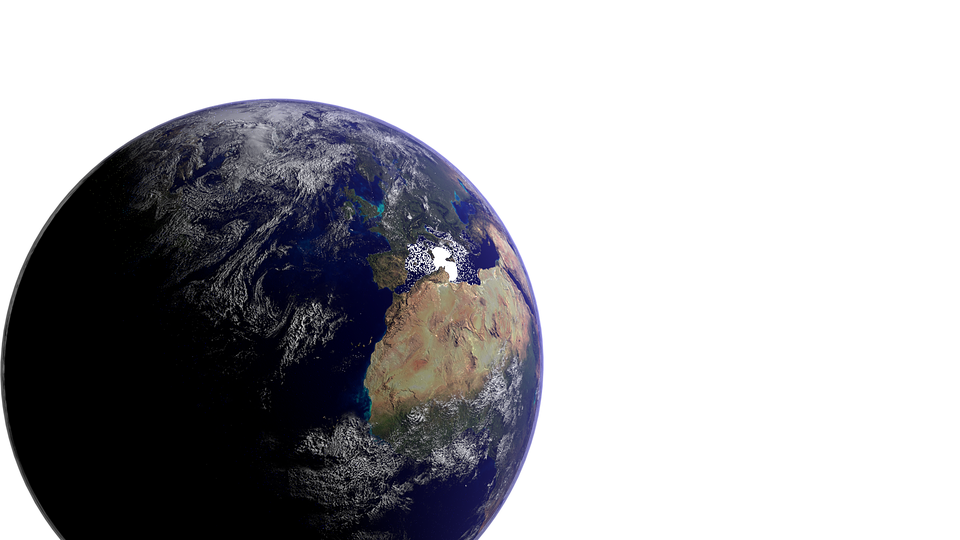 part one:
“God is Spirit”
Genesis
1:1-5
The Nature of God
Genesis 1:1-5
If God created “In the beginning” [v1], then what existed before?
ONLY GOD!!!
 God is ETERNAL
- Distinction between ETERNAL and IMMORTAL
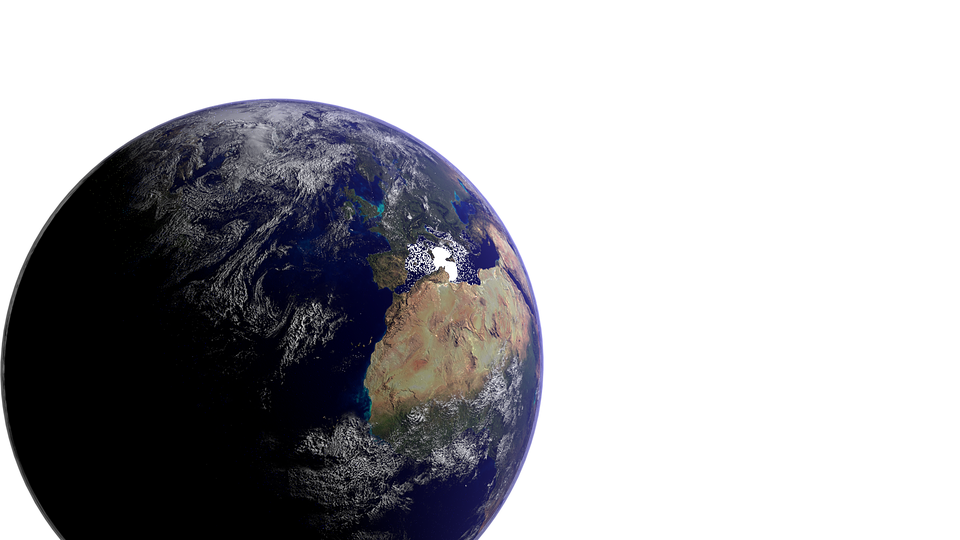 Genesis 1
The Nature of God
Eternal vs Immortal
ETERNAL Being
IMMORTAL beings
(angels, demons,
  and human souls)
MORTAL beings
(animals, plants, human bodies, etc)
TIMELINE
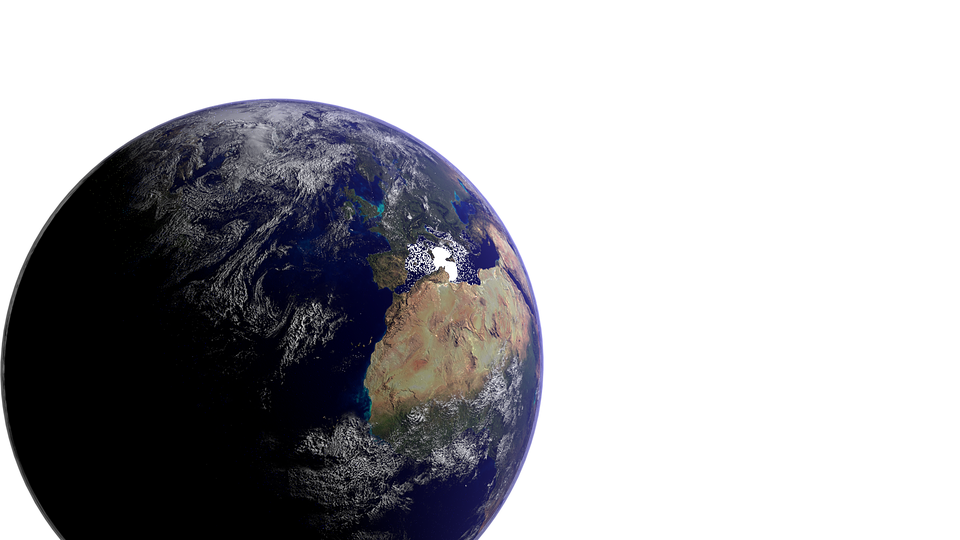 “Then comes the end”
[1 Corinthians 15:24]

“...in the last day”
[John 12:48]

“the elements will melt...”
[2 Peter 3:10-12]
“in the beginning”
[Genesis 1:1]
Genesis 1
The Nature of God
Eternal vs Immortal
ETERNAL Being
ETERNAL Being: is not born and cannot die, and thus is not limited by TIME; the eternal nature is unique to Divinity (GOD)
IMMORTAL beings: are born into TIME, but cannot die; in some form they live beyond the line that is TIME
TIMELINE
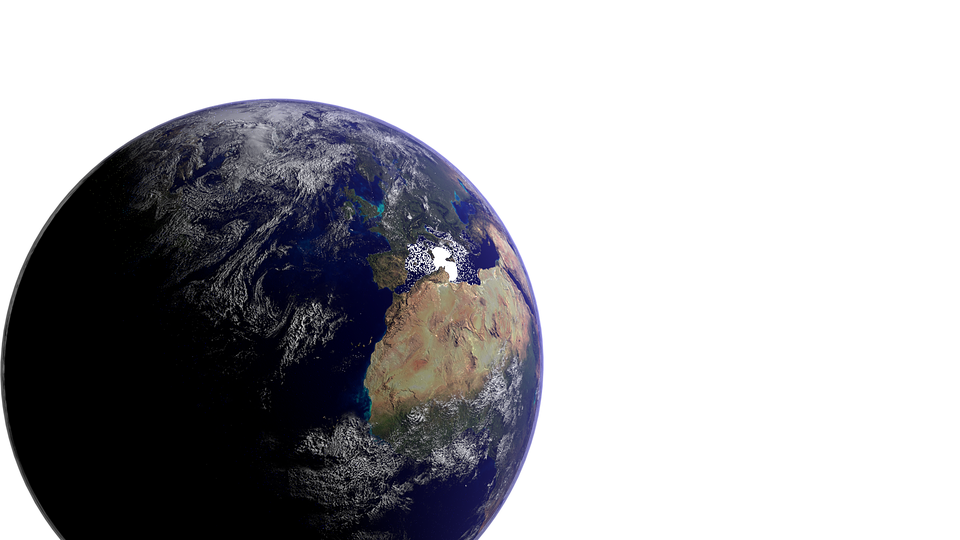 MORTAL beings: are born, die, and cease to exist along the line that is TIME
Genesis 1
The Nature of God
Eternal vs Immortal
SOME QUALITIES OF THE DIVINE ETERNAL NATURE:
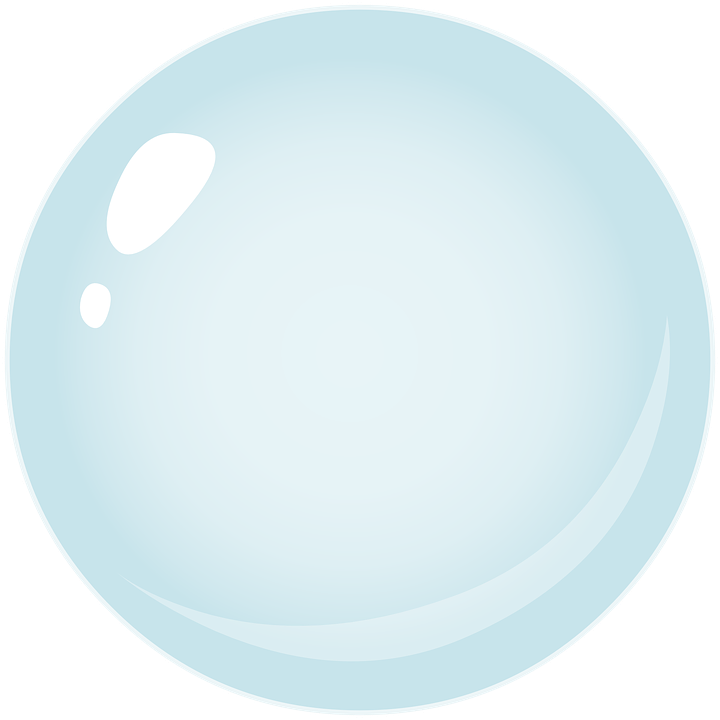 ETERNAL EXISTENCE
OMNIPRESENCE – no physical body, so not limited by space; capable of being anywhere at any time, or perhaps all places at all times
TIMELINE
TIMELINE
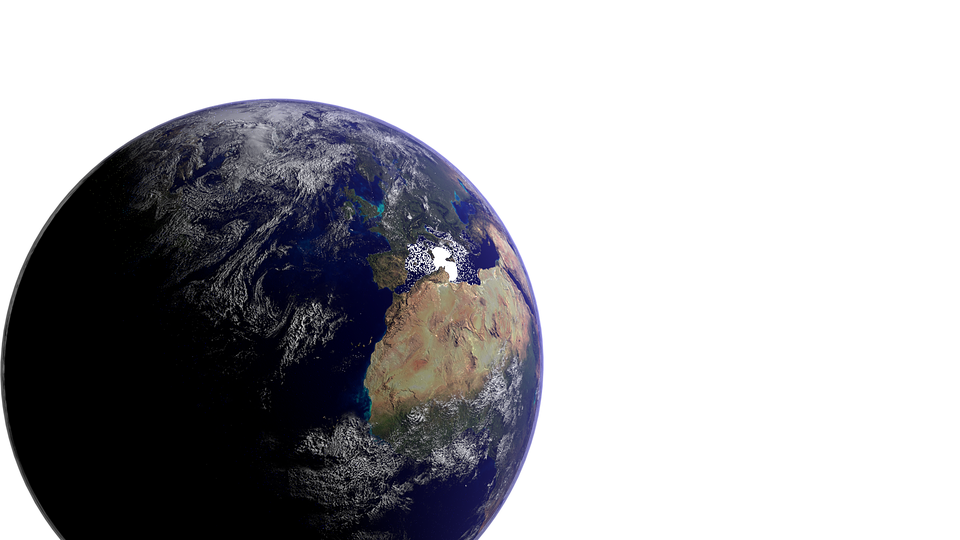 Genesis 1
The Nature of God
Eternal vs Immortal
SOME QUALITIES OF THE DIVINE ETERNAL NATURE:
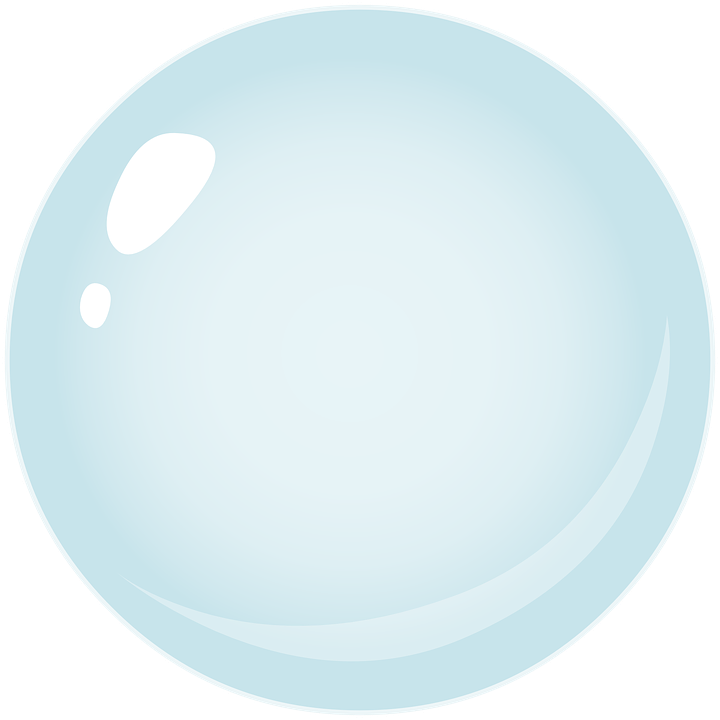 ETERNAL EXISTENCE
OMNIPRESENCE – no physical body, so not limited by space; capable of being anywhere at any time, or perhaps all places at all times
EVENT
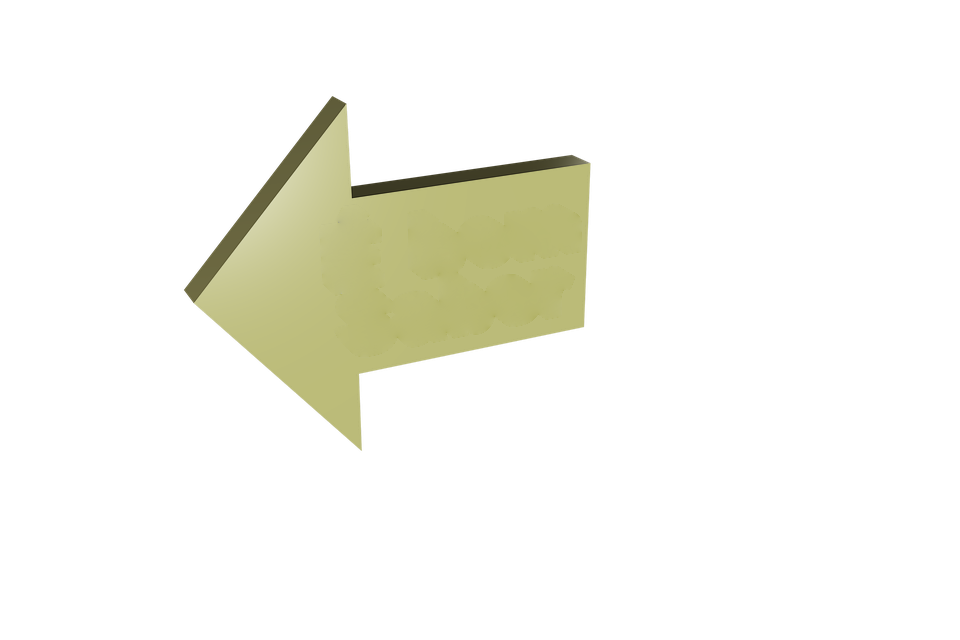 OMNISCIENCE – no phyiscal body, so not limited by time; capable of knowing everything about any event before, after, or along the line of TIME
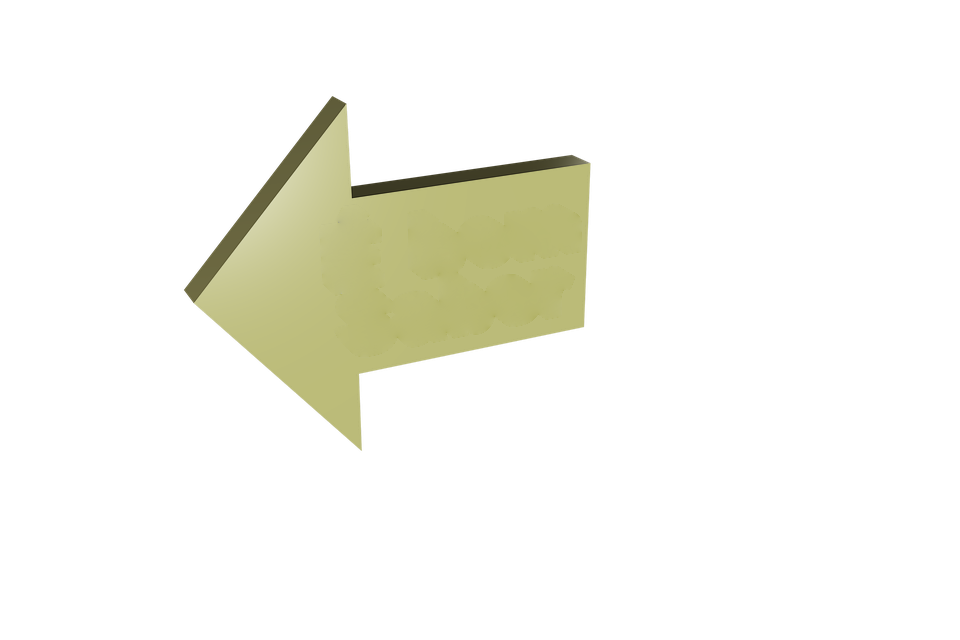 TIMELINE
EVENT
TIMELINE
EVENT
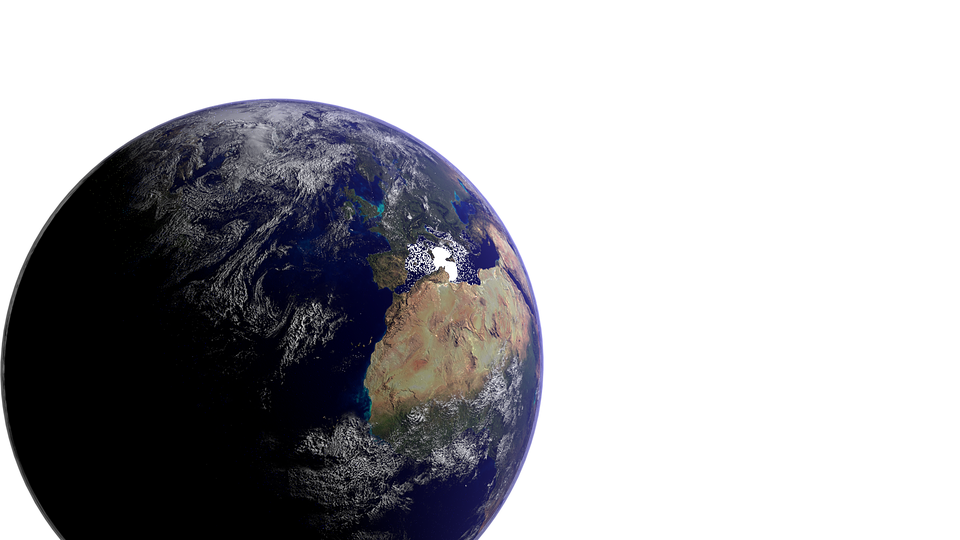 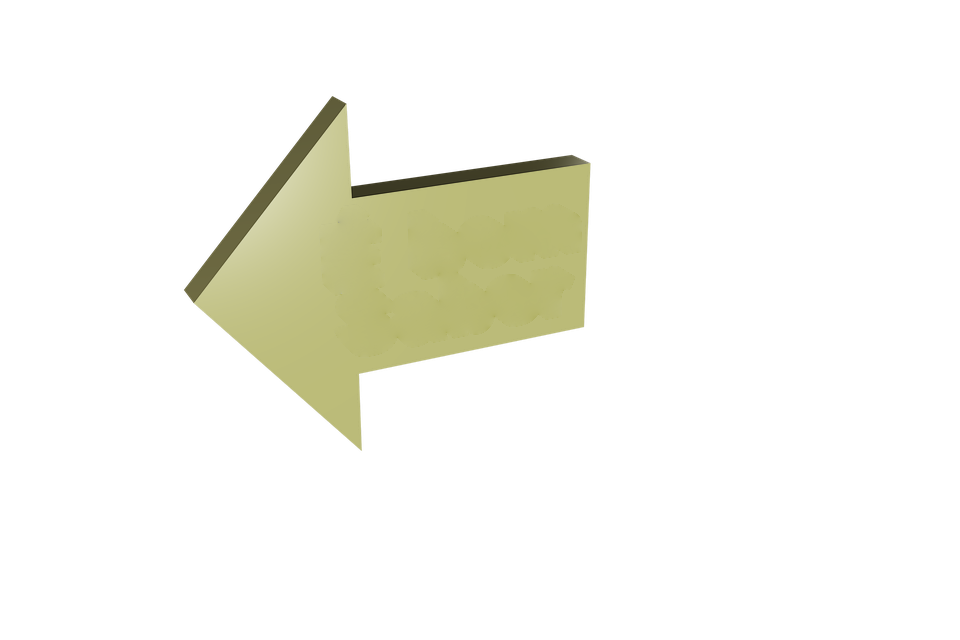 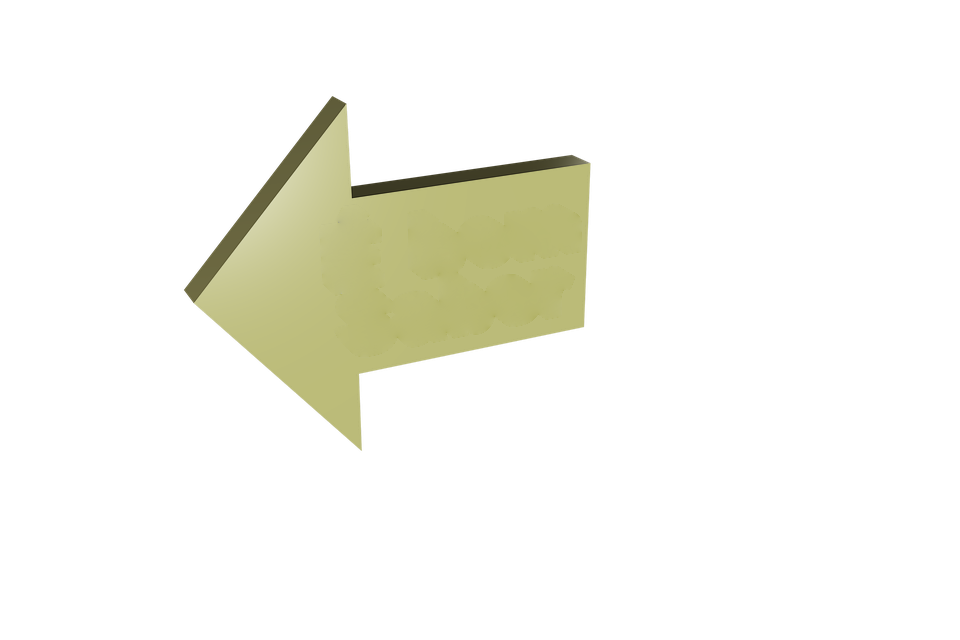 Genesis 1
The Nature of God
Genesis 1:1-5
If God created “In the beginning” [v1], then what existed before?
ONLY GOD!!!
 God is ETERNAL
- Distinction between ETERNAL and IMMORTAL
- God’s eternal nature (His “eternal power and Godhead”) is “understood by the things
   that are made…” [Romans 1:20]
• this is the “argument from design”: the Creator necessarily exists before  His creation!
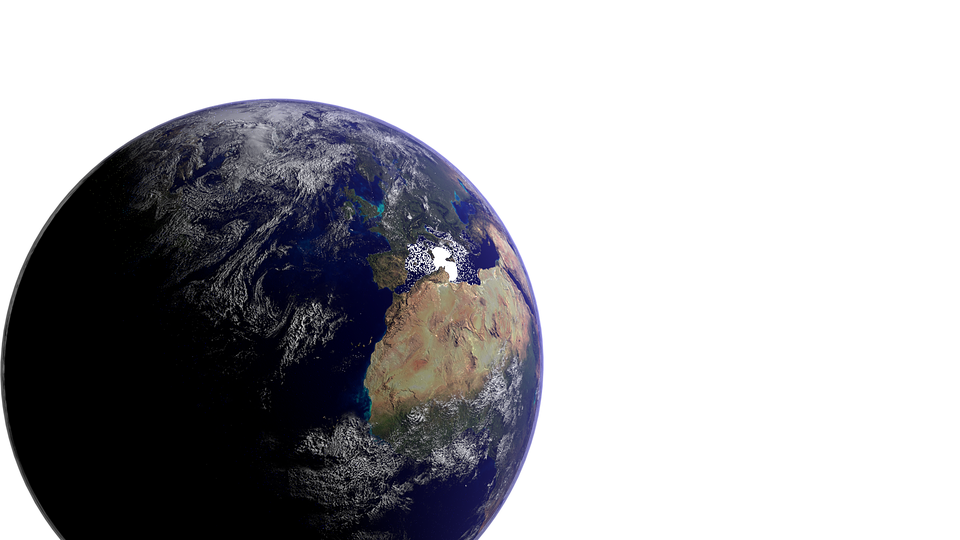 • cp John’s “argument” for the deity of Jesus [John chapter 1]
- The Word (Jesus) was “in the beginning with God” [John 1:1, 2]
If He is from “the beginning” (eternal!) and 
is the Creator, then He is God!
- He was “with God, and…was God” [John 1:1]
- “All things  were made through Him…” [John 1:3]
Genesis 1
The Nature of God
Genesis 1:1-5
“In the beginning God created the heavens and the earth” [v1]
 “…the worlds  were framed by the word of God” [Hebrews 11:3]
- Both visible and invisible, physical and spiritual, terrestrial and celestial
- “Heavens and the earth” describes the whole created universe [cp “all things ” John 1:3]
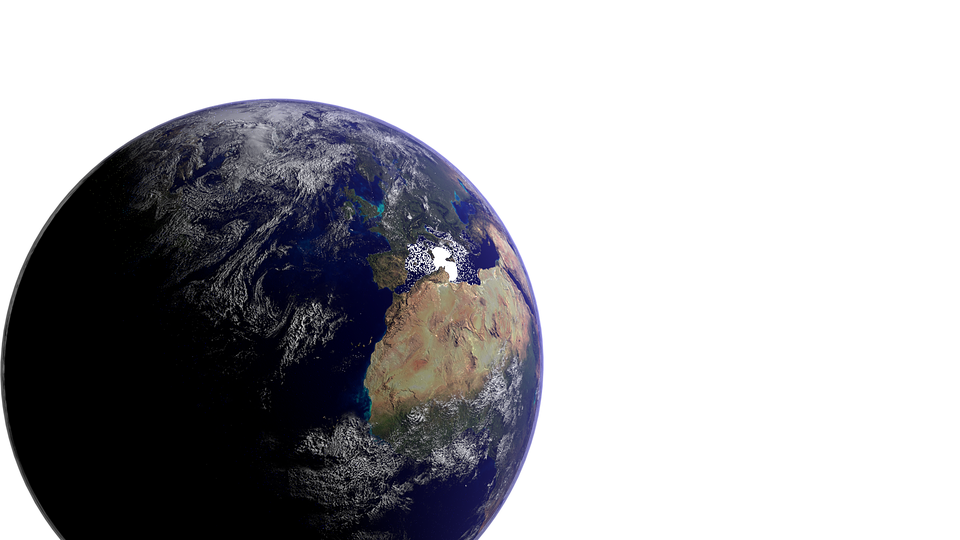 Genesis 1
The Nature of God
Genesis 1:1-5
“In the beginning God created the heavens and the earth” [v1]
“The earth was…” [v2]
 “…without form” (“without order”, “place of chaos”)
During the week of creation, God will resolve  these 3 “issues”…
 “…and void” (“empty”)
 “…darkness was on the face of the deep” (“deep darkness”, “a dark abyss”)
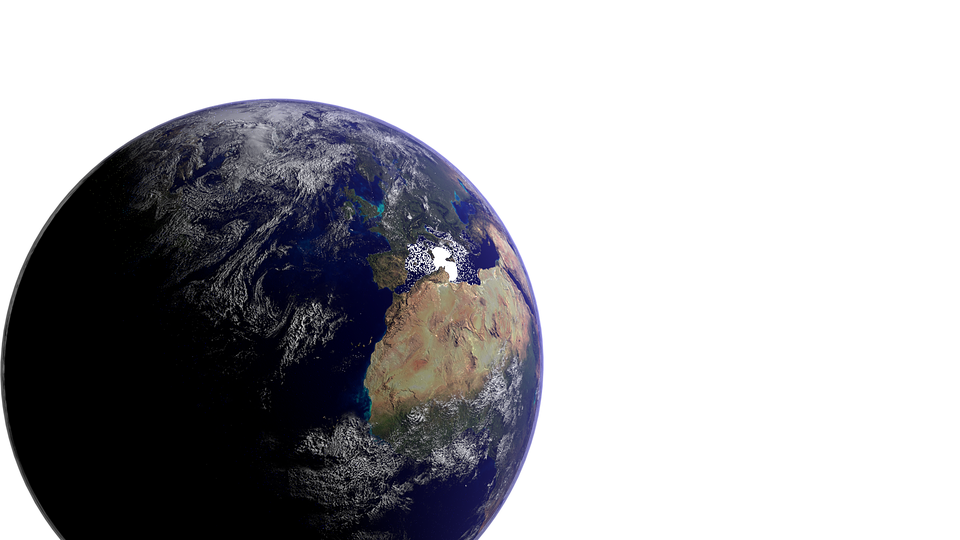 Genesis 1
The Nature of God
Genesis 1:1-5
“In the beginning God created the heavens and the earth” [v1]
“The earth was…” [v2]
“And the Spirit of God…” [v2]
 the first time we “meet” God in the Bible is as SPIRIT
- Consider this same practice by God at other times in Bible history:
• Exodus 3:1-6: appearing to Moses in the burning bush (“fire”)
• Exodus 13:21-22: guiding Israel out of Egypt (pillar of “cloud [smoke]”, “fire”)
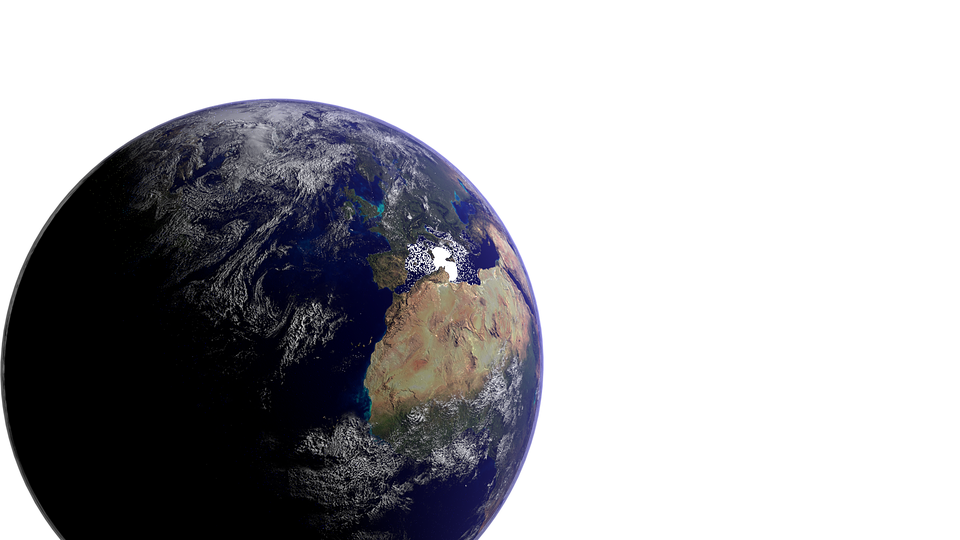 • Exodus 19:9, 16: appearing to Israel at Sinai (“thick cloud”, “thunderings, lightnings”)
Genesis 1
The Nature of God
“God is Spirit”
Moses warned Israel regarding the spiritual nature of God
“Take careful heed to yourselves, for you saw no form when the Lord spoke to you at Horeb out of the midst of the fire, lest you act corruptly and make for yourselves a carved image in the form of any figure: the likeness of male or female, the likeness of any animal that is on the earth or the likeness of any winged bird that flies in the air, the likeness of anything that creeps on the ground or the likeness of any fish that is in the water beneath the earth. And take heed,  lest you lift  your eyes to heaven,  and when you see the sun,  the moon and the
                                 stars,  all the host of heaven,  you  feel driven  to worship them and serve
                                       them,  which the Lord your God has given to all the peoples under the
                                          whole heaven as a heritage. But the Lord has taken you and brought
                                             you out of the iron furnace, out of Egypt, to be His people…”
					                                                        [Deuteronomy 4:15-20]
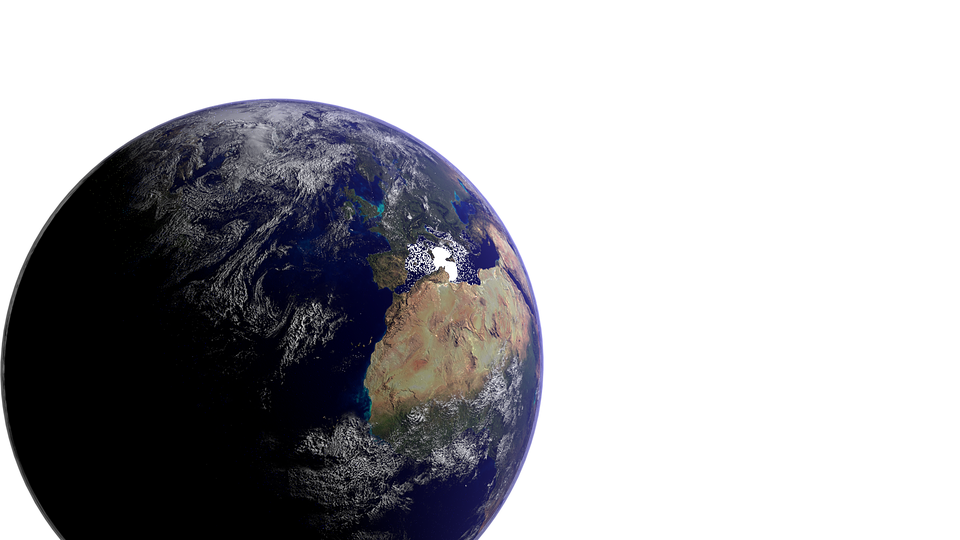 Genesis 1
The Nature of God
Genesis 1:1-5
“In the beginning God created the heavens and the earth” [v1]
“The earth was…” [v2]
“And the Spirit of God…” [v2]
 the first time we “meet” God in the Bible is as SPIRIT
- Consider this same practice by God at other times in Bible history:
• Exodus 3:1-6: appearing to Moses in the burning bush (“fire”)
• Exodus 13:21-22: guiding Israel out of Egypt (pillar of “cloud [smoke]”, “fire”)
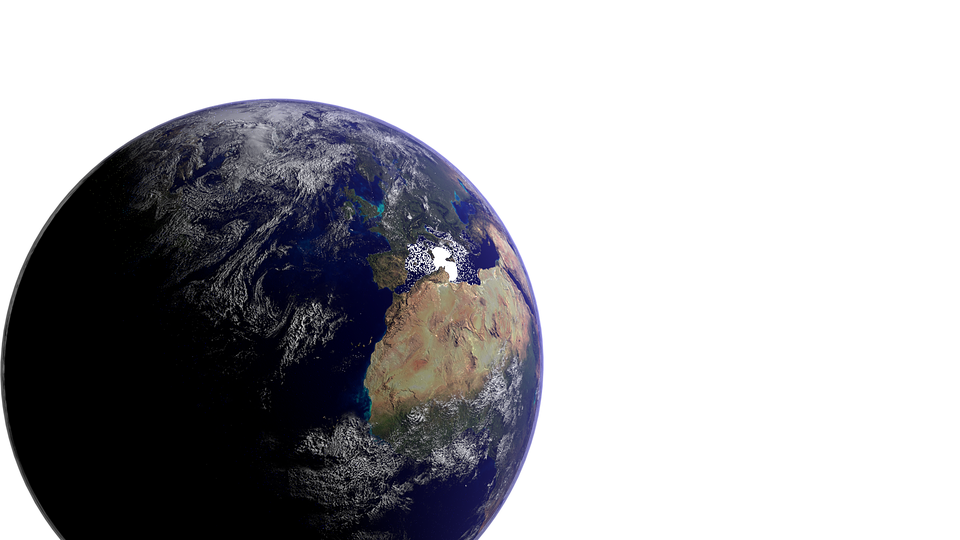 • Exodus 19:9, 16: appearing to Israel at Sinai (“thick cloud”, “thunderings, lightnings”)
- Moses’ warning to Israel concerning the spirit nature of God [Dt 4:15ff]
• John 4:23-24: Jesus, correcting the religious error of the Samaritan        
                          woman explained to her the spiritual  nature of God
Genesis 1
The Nature of God
“God is Spirit”
Moses warned Israel regarding the spiritual nature of God
Jesus corrected the religious error of the Samaritan woman
“But the hour is coming, and now is, when the true worshipers will worship the Father in spirit and truth; for the Father is seeking such to worship Him. God is Spirit, and those who worship Him must worship in spirit and truth.”		                                [John 4:23-24]
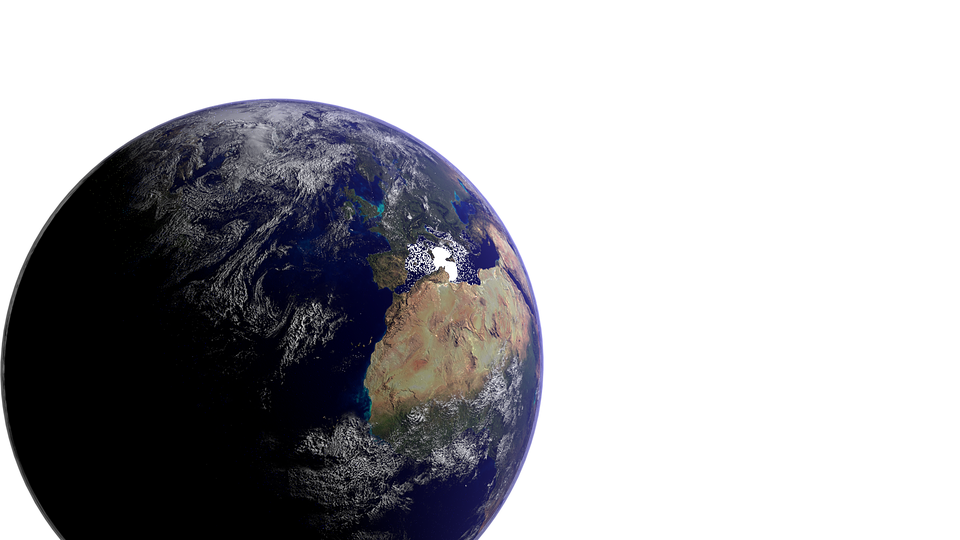 Genesis 1
The Nature of God
“God is Spirit”
Moses warned Israel regarding the spiritual nature of God
Jesus corrected the religious error of the Samaritan woman
This is true because...
According to both Moses and Jesus,
 understanding God’s Spirit Nature is imperative to proper worship!!
God does not think like man thinks
“‘For my thoughts are not your thoughts, Nor are your ways My ways,’ says the LORD. ‘For as the heavens are higher than the earth, So are My ways higher than your ways, And my thoughts than your thoughts.’”                                                       [Isaiah 55:8-9]
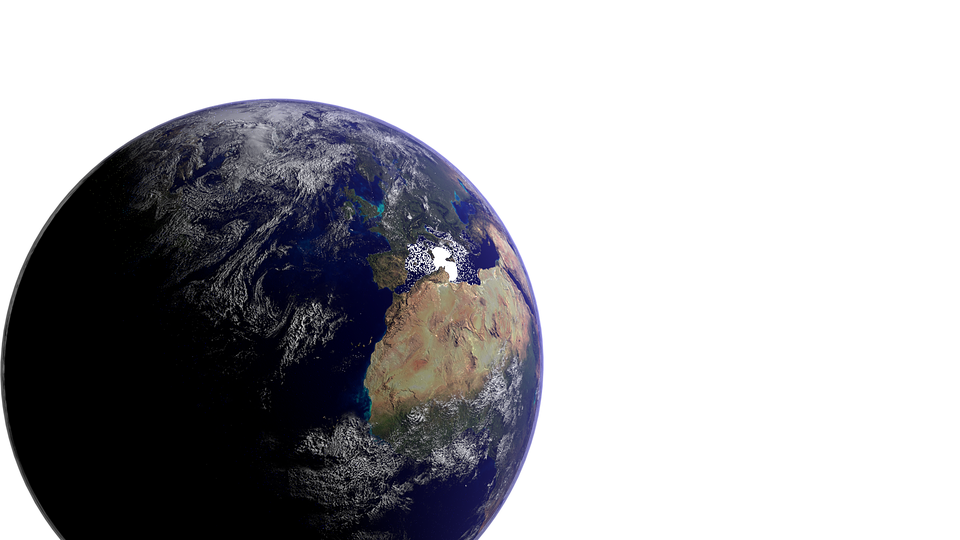 Genesis 1
The Nature of God
“God is Spirit”
Moses warned Israel regarding the spiritual nature of God
Jesus corrected the religious error of the Samaritan woman
This is true because...
According to both Moses and Jesus,
 understanding God’s Spirit Nature is imperative to proper worship!!
God does not think like man thinks
God does not act like man acts
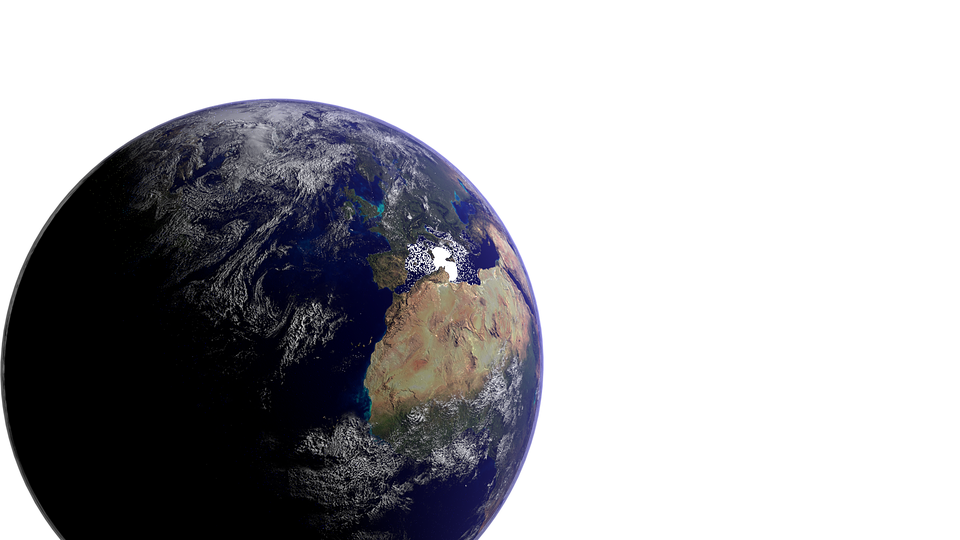 “God is not a man, that He should lie...”                   [Numbers 23:19]

“...Far be it from God to do wickedness, And from the Almighty to commit iniquity.”                                                                      [Job 34:10]

“You are of purer eyes than to behold evil...”            [Habakkuk 1:13]

“...friendship with the world is enmity with God...”          [James 4:4]
Genesis 1
The Nature of God
“God is Spirit”
Moses warned Israel regarding the spiritual nature of God
Jesus corrected the religious error of the Samaritan woman
This is true because...
According to both Moses and Jesus,
 understanding God’s Spirit Nature is imperative to proper worship!!
God does not think like man thinks
God does not act like man acts
“For I am the Lord, I do not change...”    [Malachi 3:6]

“Let us hold fast the confession of our hope without wavering, for He who promised is faithful.”                                                                       
                                                                  [Hebrews 10:23]

“Jesus Christ is the same yesterday, today, and forever.”                                                     [Hebrews 13:8]
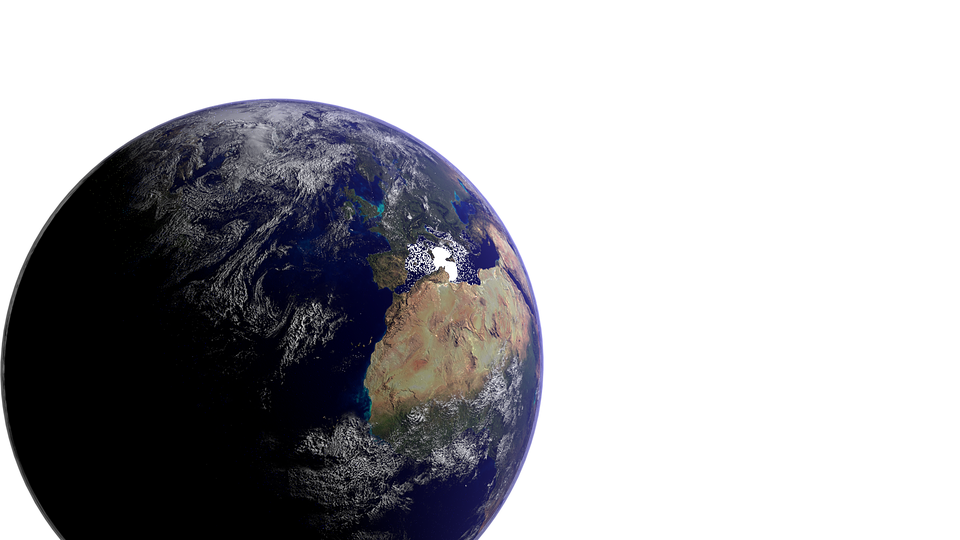 God does not change as man does
Genesis 1
The Nature of God
“God is Spirit”
Moses warned Israel regarding the spiritual nature of God
Jesus corrected the religious error of the Samaritan woman
This is true because...
According to both Moses and Jesus,
 understanding God’s Spirit Nature is imperative to proper worship!!
God does not think like man thinks
The error of religion is to have changed “the glory of the incorruptible (Eternal, Spirit) God into an image made like corruptible (physical, temporal) man – and birds and four-footed animals and creeping things. ...and worshiped and served the creature rather than the Creator...” [Rom 1:23-25]

We must learn from God what true worship is!
God does not act like man acts
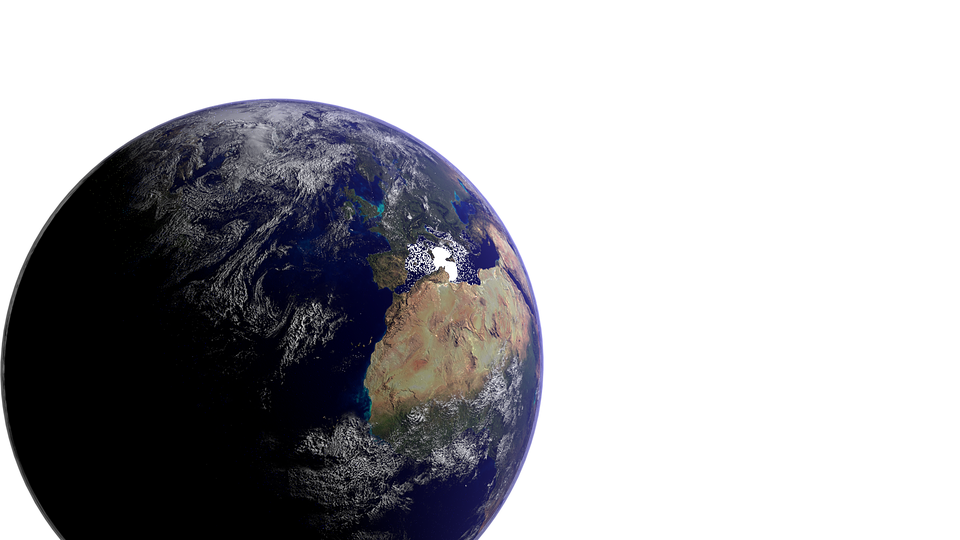 God does not change as man does
Genesis 1
The Nature of God
Genesis 1:1-5
“In the beginning God created the heavens and the earth” [v1]
“The earth was…” [v2]
“And the Spirit of God…” [v2]
 the first time we “meet” God in the Bible is as SPIRIT
- Consider this same practice by God at other times in Bible history
- cp 1 Corinthians 2:9-14; we can only know the Spirit’s will if HE reveals it!
• this truth is spoken of in Deuteronomy 29:29 and Romans 10:17
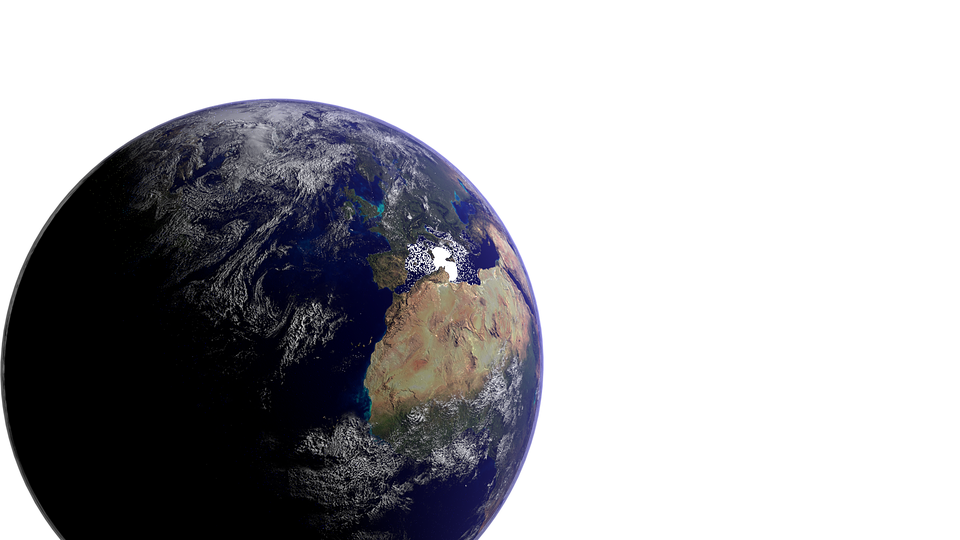 • thus it is impossible  to please Him apart from hearing and responding to HIS word;          
                          that is, acting “by faith ” [cp Hebrews 11:6]
Genesis 1
The Nature of God
Genesis 1:1-5
“In the beginning God created the heavens and the earth” [v1]
“The earth was…” [v2]
“And the Spirit of God…” [v2]
“Then God said…” [v3]
 God’s creative power resides in His word [cp Hebrews 1:1-3]
- cp what Paul told the Ephesian elders the word has the power to do [Acts 20:32]
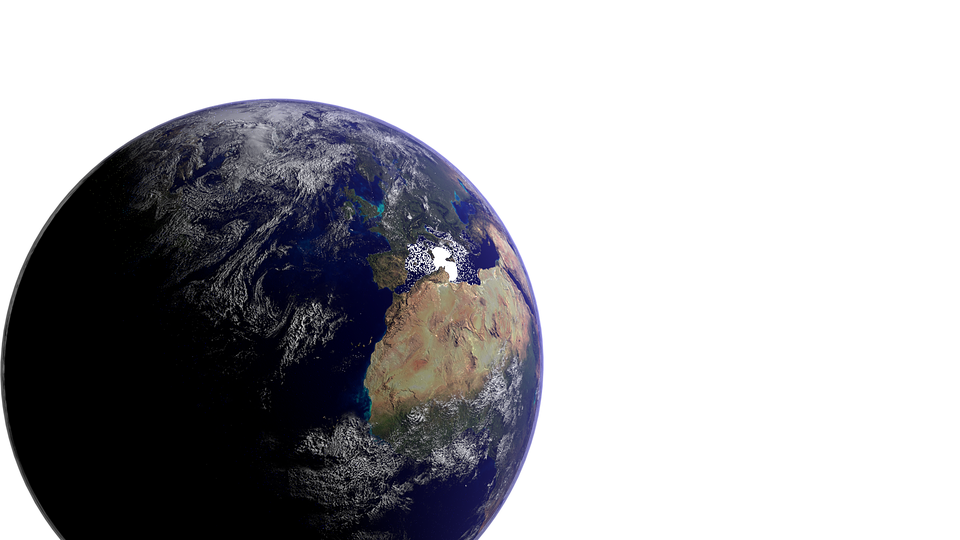 Genesis 1
The Nature of God
“Then God said…”
Consider the real power residing in God’s word
“By the word of the Lord the heavens were made, And all the host of them by the breath of His mouth… He spoke, and it was done; He commanded, and it stood fast.” [Psalm 33:6, 9]

“…upholding all things by the word of His power”                                [Hebrews 1:3 (of Jesus)]

“…the worlds were framed by the word of God”                                                  [Hebrews 11:3]

“For I am not ashamed of the gospel of Christ,  for it is the power of God to salvation for
                                  everyone who believes…”                                                          [Romans 1:16]

                                         “Sanctify them by Your truth; Your word is truth.”            [John 17:17]
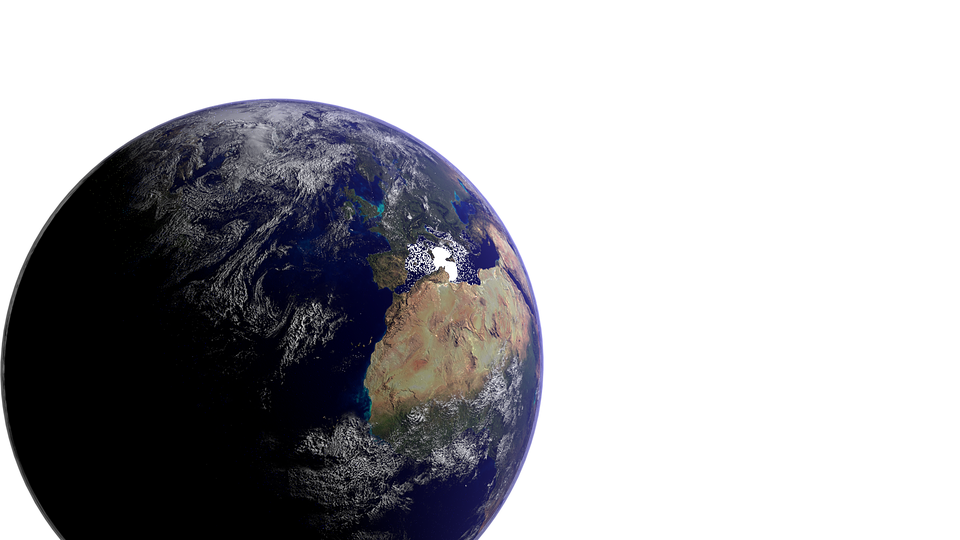 If we really believe this, 
we will not add to or remove from His word!!
Genesis 1
The Nature of God
Genesis 1:1-5
“In the beginning God created the heavens and the earth” [v1]
“The earth was…” [v2]
“And the Spirit of God…” [v2]
“Then God said…” [v3]
 God’s creative power resides in His word [cp Hebrews 1:1-3]
 With the creation of light, God resolves one of the “issues” from verse 2
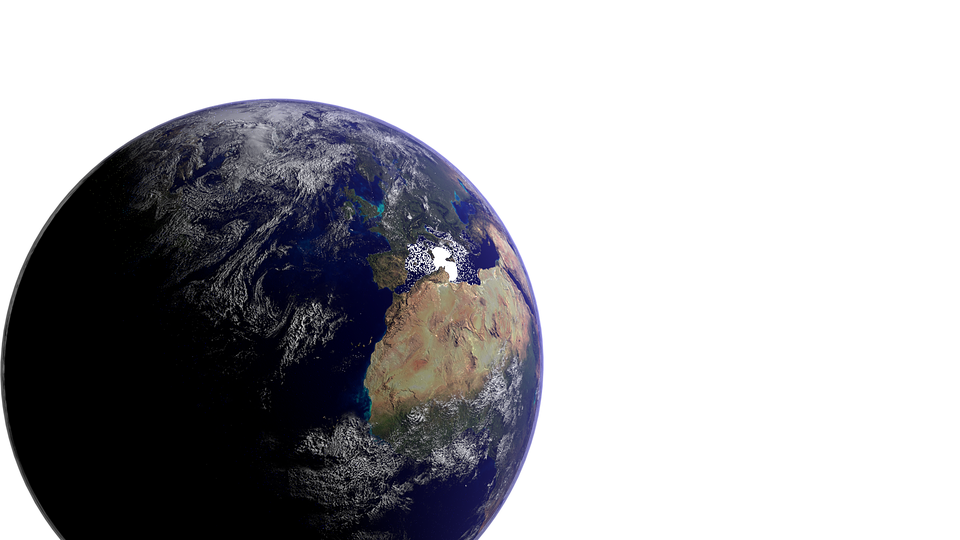 - we will see in Genesis 1-4 that it is always God  who resolves problems that arise
Genesis 1
The Nature of God
Genesis 1:1-5
“In the beginning God created the heavens and the earth” [v1]
“The earth was…” [v2]
“And the Spirit of God…” [v2]
“Then God said…” [v3]
“God saw...it was good ” [v4]
 God declares His creation “good” 7 times [Genesis 1:4, 9, 12, 18, 21, 25, 31]
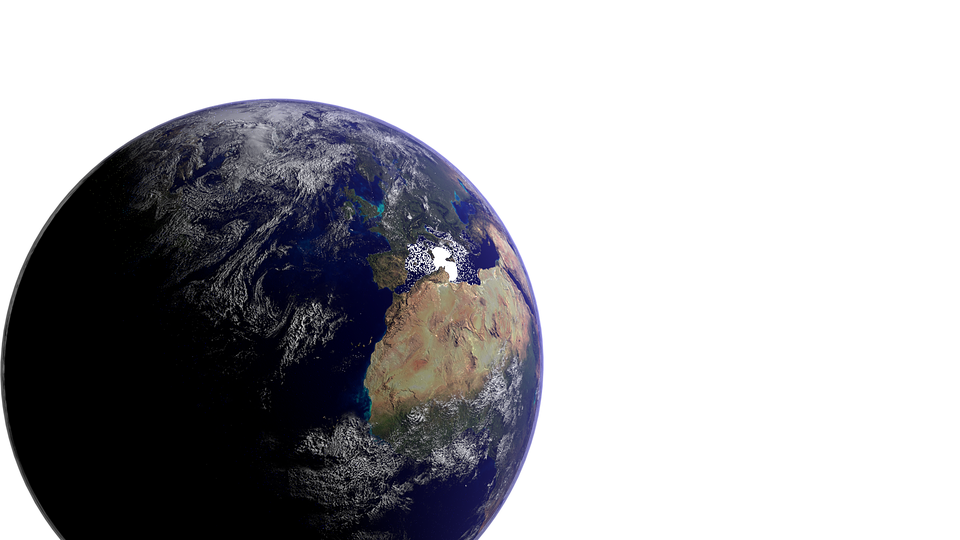  His final analysis: “indeed it was very good ” [Genesis 1:31]
- God’s nature is such that He can only do what is GOOD!
• “Far be it from God to do wickedness” [Job 34:10; cp Gn 18:25]
• with God there is “…no shadow of turning” [James 1:17]
• we must allow God  to define what is “good”!
- if something God does seems not  good, it is my view  that must change
Genesis 1
The Nature of God
Genesis 1:1-5
“In the beginning God created the heavens and the earth” [v1]
“The earth was…” [v2]
“And the Spirit of God…” [v2]
“Then God said…” [v3]
“…and God divided…” [v4]
“God saw...it was good ” [v4]
 “dividing” or “separating” [NASB] is the base concept behind holiness
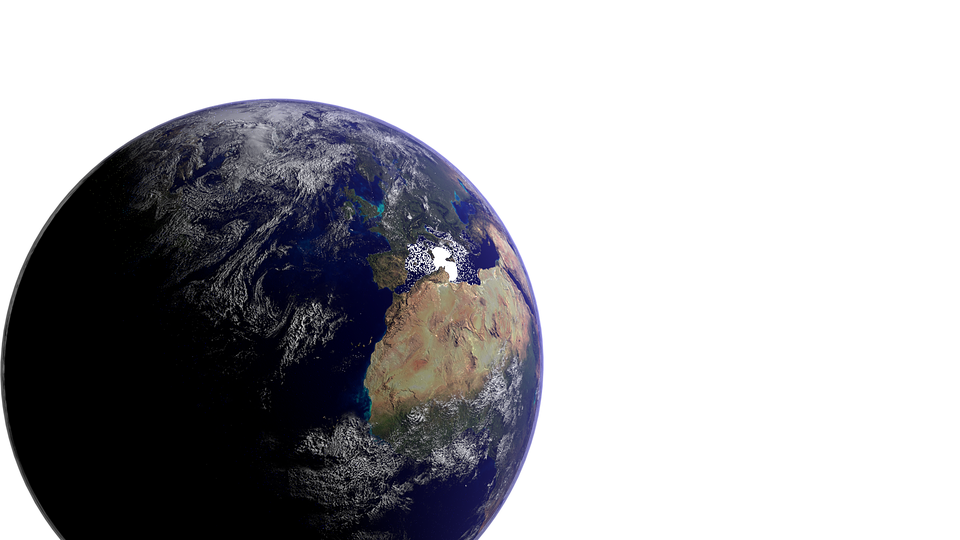 - cp the work of the priests [Lv 10:10; “distinguish” is “divide” here; cp also Lv 11:44-47]
Genesis 1
The Nature of God
Genesis 1:1-5
“In the beginning God created the heavens and the earth” [v1]
“The earth was…” [v2]
“And the Spirit of God…” [v2]
“Then God said…” [v3]
“…and God divided…” [v4]
“God saw...it was good ” [v4]
 “dividing” or “separating” [NASB] is the base concept behind holiness
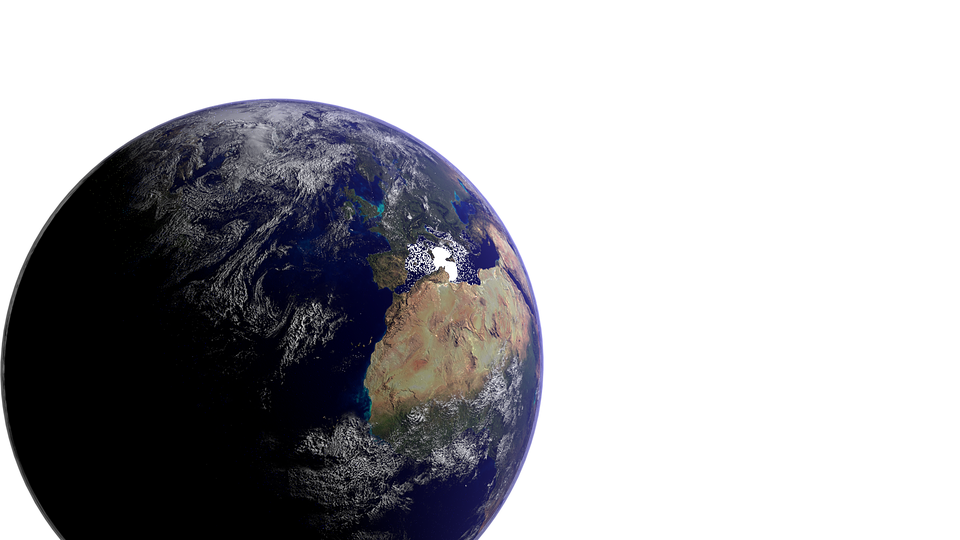  God “divides” 7 times during creation [Gn 1:4, 6, 9, 11, 14, 21(24); 2:3]
- It is God’s nature to make things holy, to “sanctify” [cp John 17:17-19;
   Ephesians 1:3-4; 1 Peter 1:15-16 (quoting Leviticus 19:2); etc]
Genesis 1
The Nature of God
Genesis 1:1-5
“In the beginning God created the heavens and the earth” [v1]
“The earth was…” [v2]
“And the Spirit of God…” [v2]
“Then God said…” [v3]
“…and God divided…” [v4]
“God saw...it was good ” [v4]
“God called  the light Day, and the darkness He called Night” [v5]
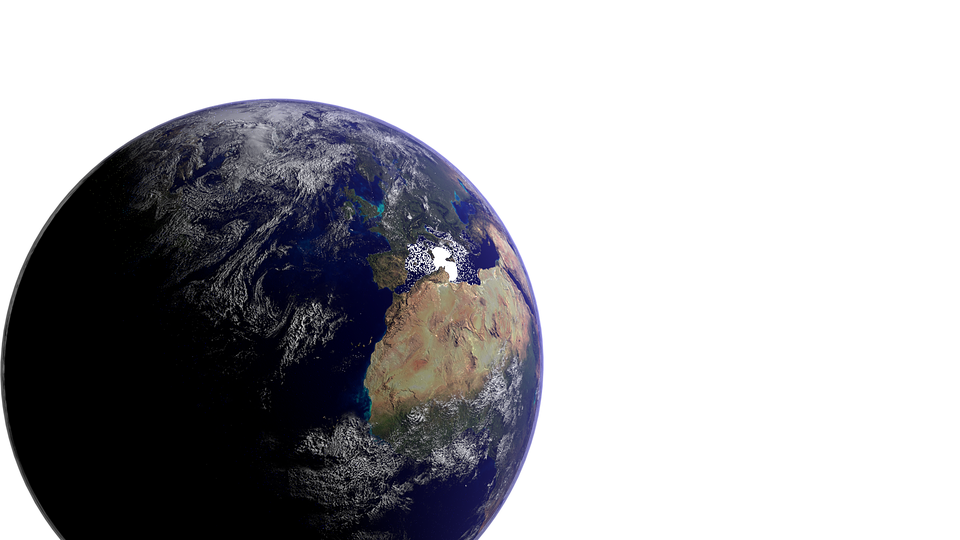  God “names” things, determines roles and purposes [cp Eph 3:14-15; Php 2:8-11]
- God “names” 7 things in creation [“Day”/“Night” (v5), “Heaven” (v8),
   “Earth”/“Seas” (v10), “male”/“female” (v27)]
Genesis 1
The Nature of God
Genesis 1:1-5
“In the beginning God created the heavens and the earth” [v1]
“The earth was…” [v2]
“And the Spirit of God…” [v2]
“Then God said…” [v3]
“…and God divided…” [v4]
“God saw...it was good ” [v4]
“God called  the light Day, and the darkness He called Night” [v5]
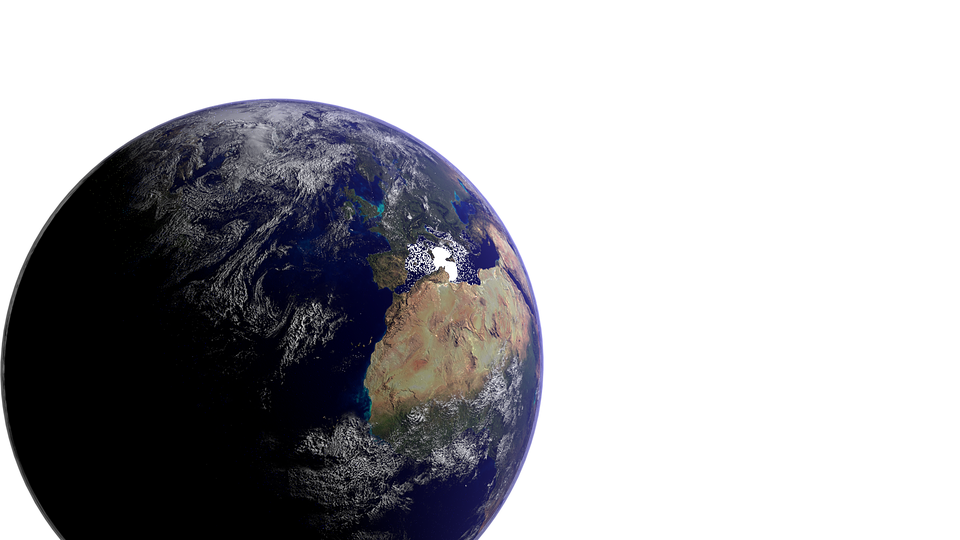 “So the evening  and the morning  were the first day” [v5]
 The language used here is not mythic, but as historical  fact
- cp “Creation myths” (epic poems) of other religions; Hindu, Native       
  American, Chinese, etc are often taught in mythical/epic formats
- no reason from context to see the language as symbolic;  in fact,       
   it is written with an emphasis that indicates it is meant literally
Genesis 1
The Nature of God
Genesis 1:1-5
“In the beginning God created the heavens and the earth” [v1]
“The earth was…” [v2]
“And the Spirit of God…” [v2]
“Then God said…” [v3]
“…and God divided…” [v4]
“God saw...it was good ” [v4]
“God called  the light Day, and the darkness He called Night” [v5]
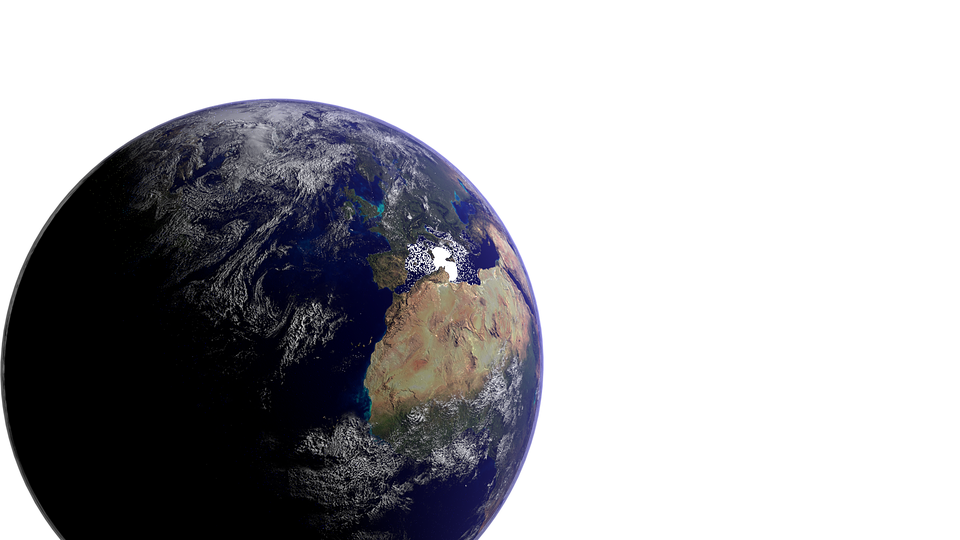 “So the evening  and the morning  were the first day” [v5]
 The language used here is not mythic, but as historical  fact
 The eternal God (outside of time) created Day and Night,      
   evening and morning; time  begins here for all creation
Genesis 1
The Nature of God
Genesis 1:1-5
“In the beginning God created the heavens and the earth” [v1]
“The earth was…” [v2]
“And the Spirit of God…” [v2]
“Then God said…” [v3]
“…and God divided…” [v4]
“God saw...it was good ” [v4]
“God called  the light Day, and the darkness He called Night” [v5]
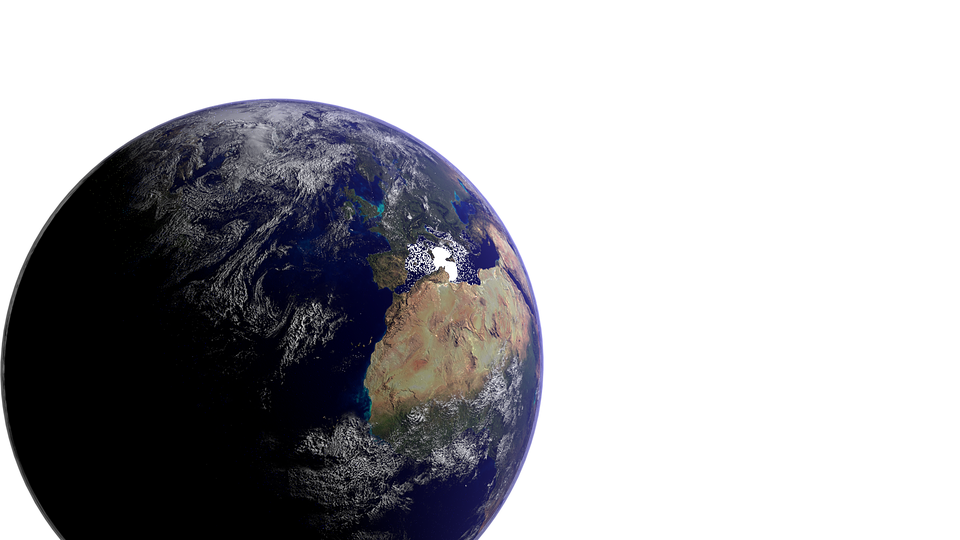 “So the evening  and the morning  were the first day” [v5]
 The language used here is not mythic, but as historical  fact
- Despite ‘scientific’ allegations,  creation is not the result of random forces         
  operating mysteriously over billions of years. Rather, it is the result of the     
  intelligent and creative force of God working during six 24-hour days
    - all that began on this “first day” is moving toward a “last day” in which     
      the Lord will “judge the world in righteousness” [John 12:48; Acts 17:31]
 The eternal God (outside of time) created Day and Night,      
   evening and morning; time  begins here for all creation
Genesis 1
The Nature of God
Consider what we have learned of God’s nature from just one day of creation
God is ETERNAL (a uniquely Divine trait) [1:1]
God is SPIRIT (He is not physical, He is not like man) [1:2]
God’s creative power resides in HIS WORD [1:3]
God is GOOD (it is impossible for Him to think or to act by evil) [1:4]
God is HOLY (He is separate from creation; His nature is to sanctify) [1:4]
God’s first creation was Light to dispel the Darkness...
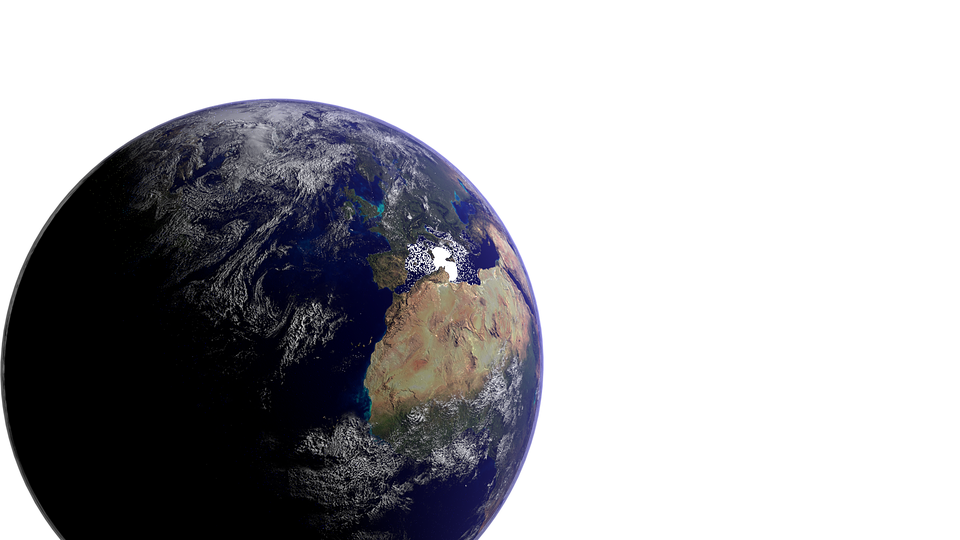 Would you allow the Light of God to give you TRUE life?
The creation must have physical light for life and vision. In Christ, the     
   new creation gains spiritual life and vision by His “light”:
- John 1:4, 9: “In Him was life, and the life was the light of men...       
                    That was the true Light which gives light to every man...”
- John 9:5: “...I am the light of the world.” [cp Revelation 21:23]
Genesis 1